SOŠ poľnohospodárstva
 a služieb na vidieku
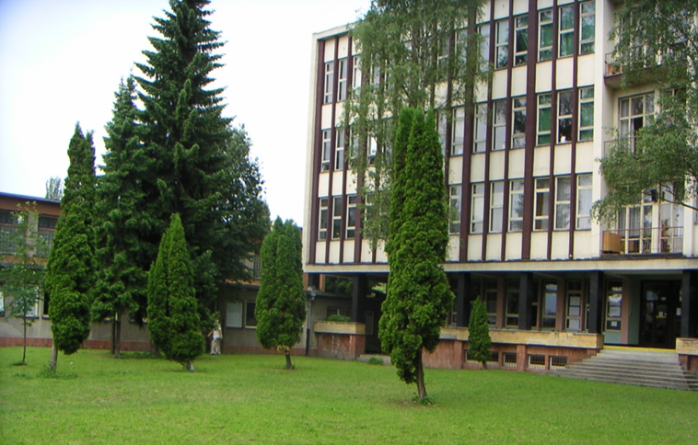 Predmestská 82         
Žilina
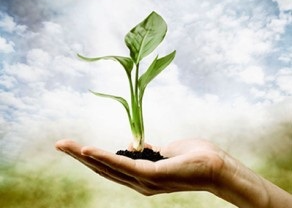 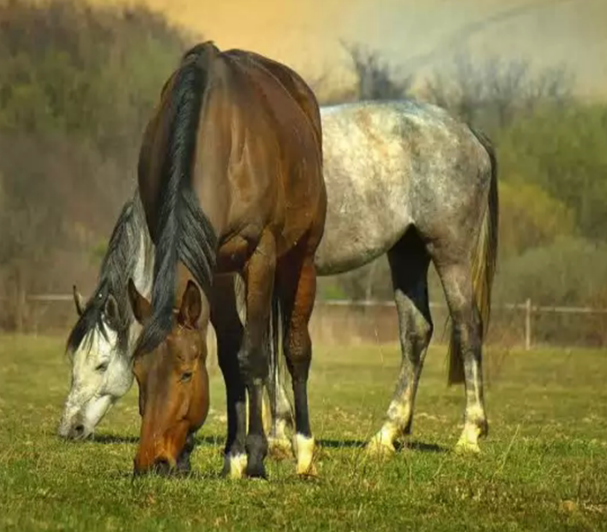 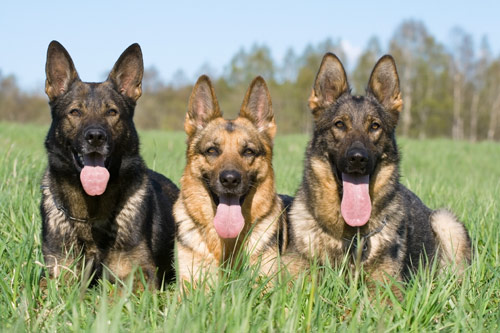 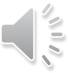 DEŇ OTVORENÝCH DVERÍ
dňa 12. 02. 2020
(streda)

od 8.30 do 14.30

v priestoroch našej školy
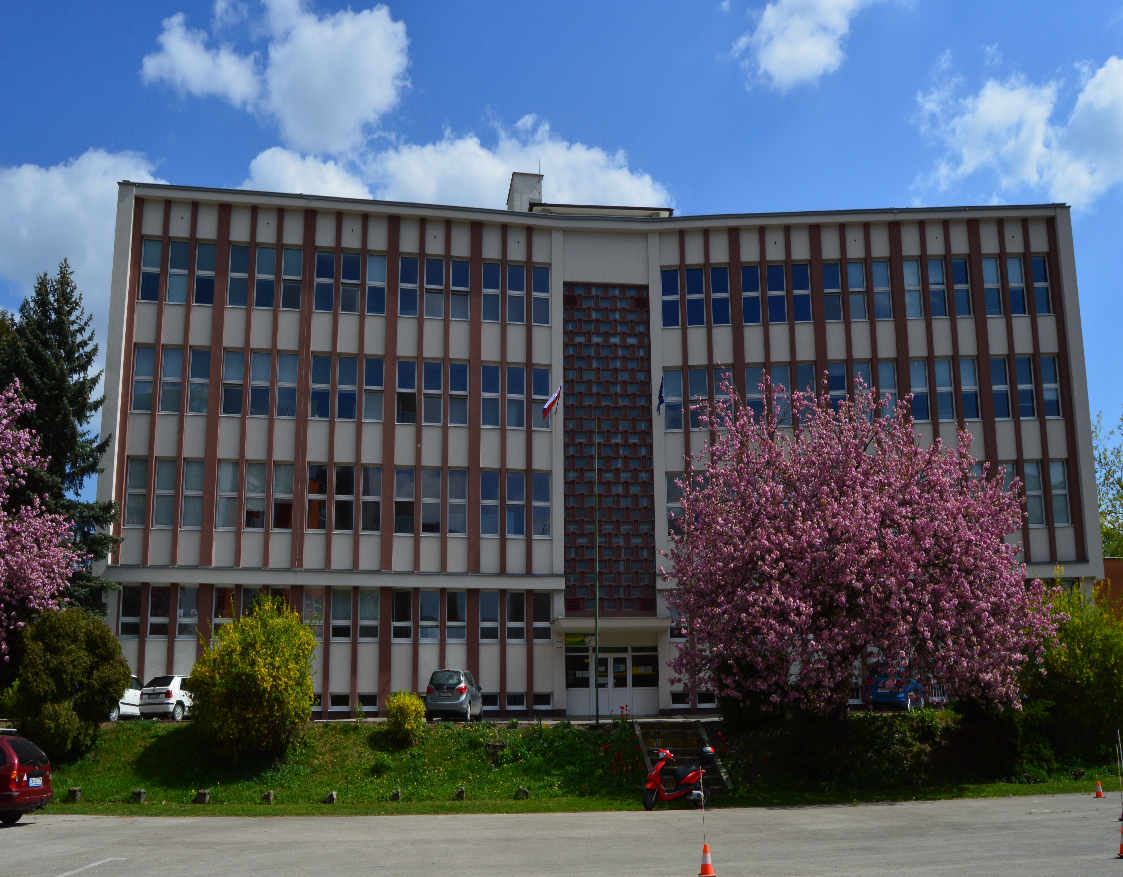 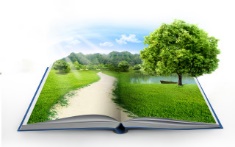 SOŠ poľnohospodárstva                                  a služieb na vidieku
v regióne Žiliny jediná odborná škola, ktorá poskytuje
úplné stredné odborné vzdelanie 
v študijných odboroch:
agropodnikanie v oblastiach: 
kynológia
poľnohospodársky manažment
agroturistika
záhradníctvo
krajinárska a sadovnícka tvorba 
veterinárne zdravotníctvo a hygiena 
hygienická a laboratórna služba
Potravinárstvo 
manažment regionálneho cestovného ruchu

 7.   vidiecka turistika – pomaturitné VOŠ
ODBORNÉ UČEBNE
ODBORNÁ UČEBŇA ŽIVOČÍŠNEJ VÝROBY, REPRODUKCIE, INSEMINÁCIE, ASANÁCIE
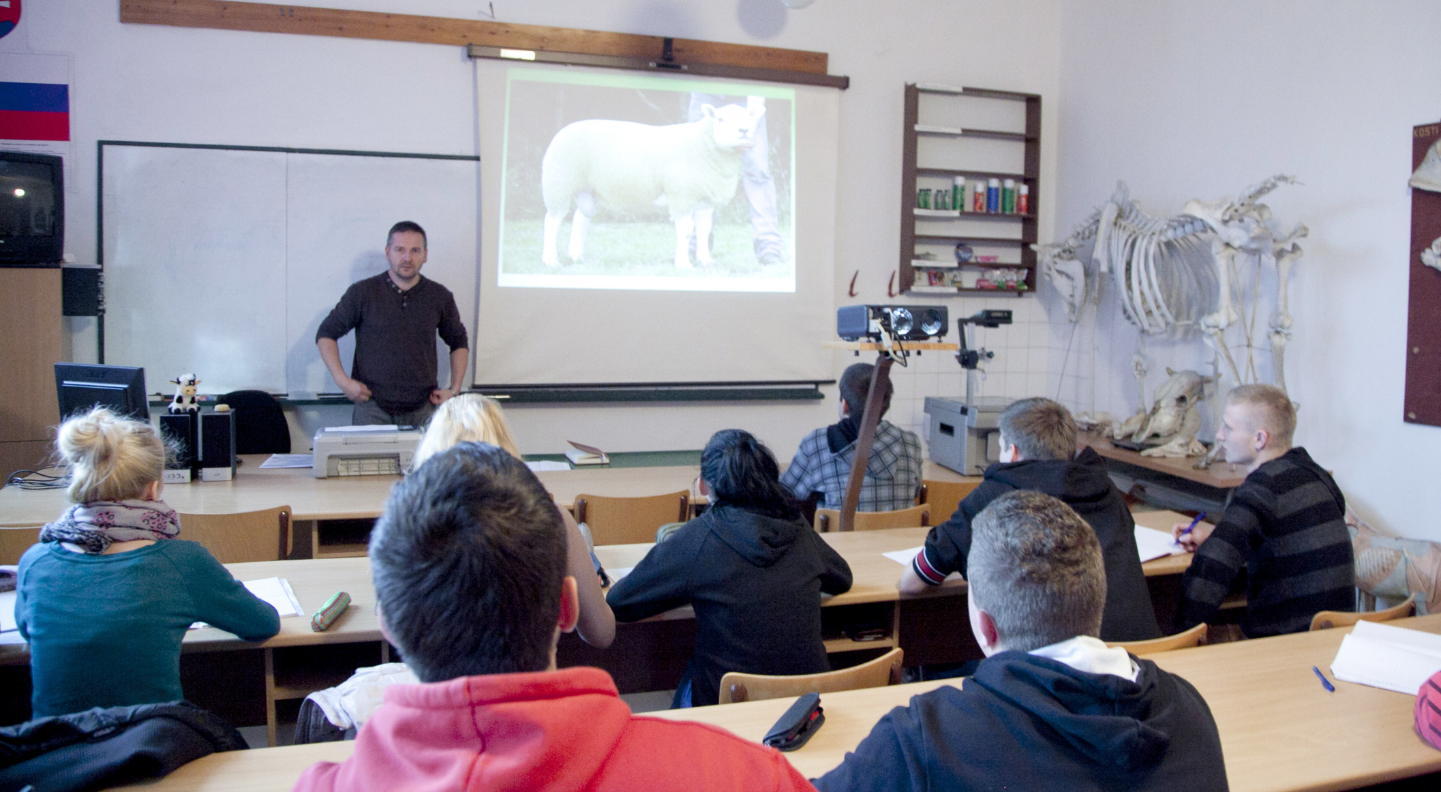 ODBORNÁ UČEBŇA BIOLÓGIE, MIKROBIOLÓGIE, PARAZITOLÓGIE, HYGIENY
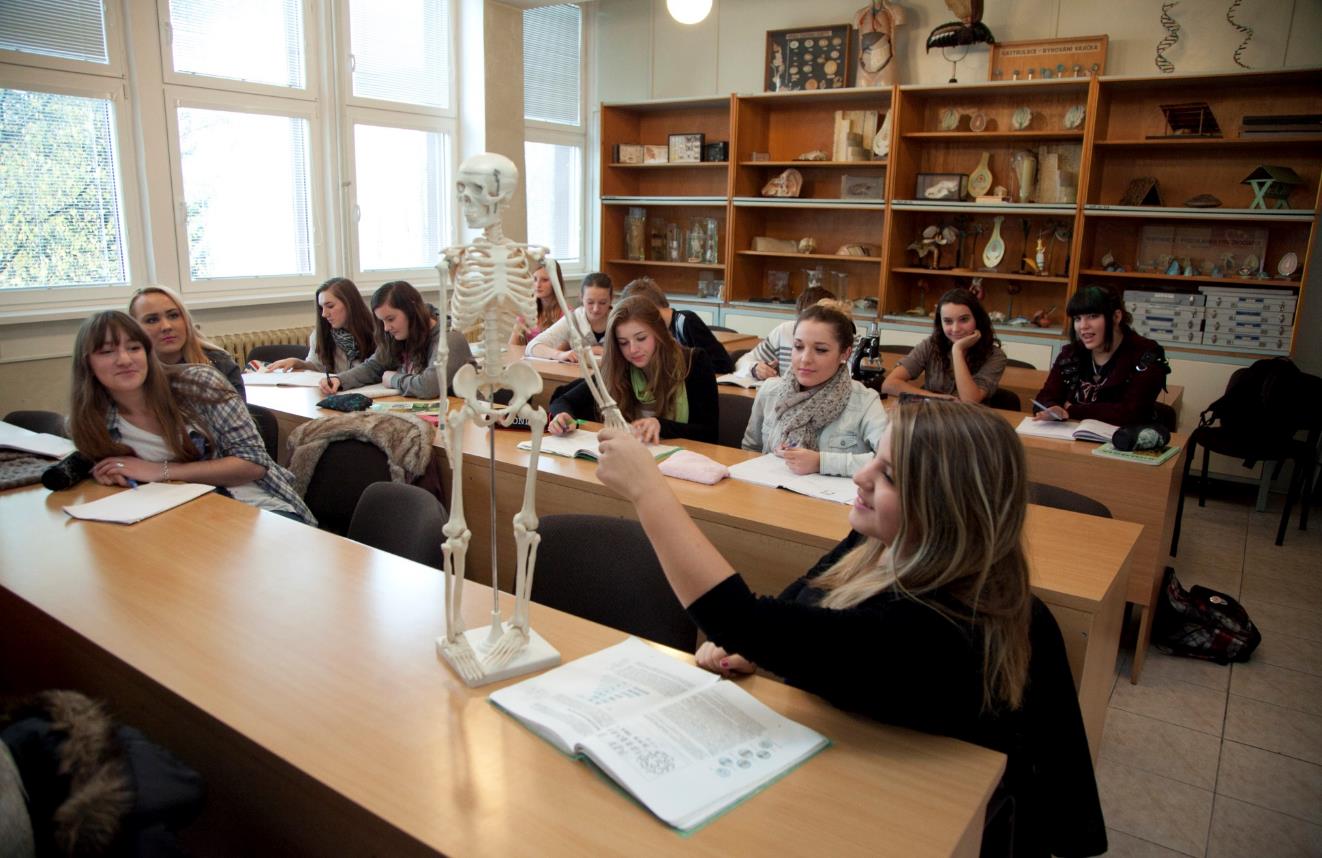 ODBORNÁ UČEBŇA PESTOVANIA RASTLÍN, ZÁHRADNEJ ARCHITEKTÚRY A MOTOROVÝCH VOZIDIEL
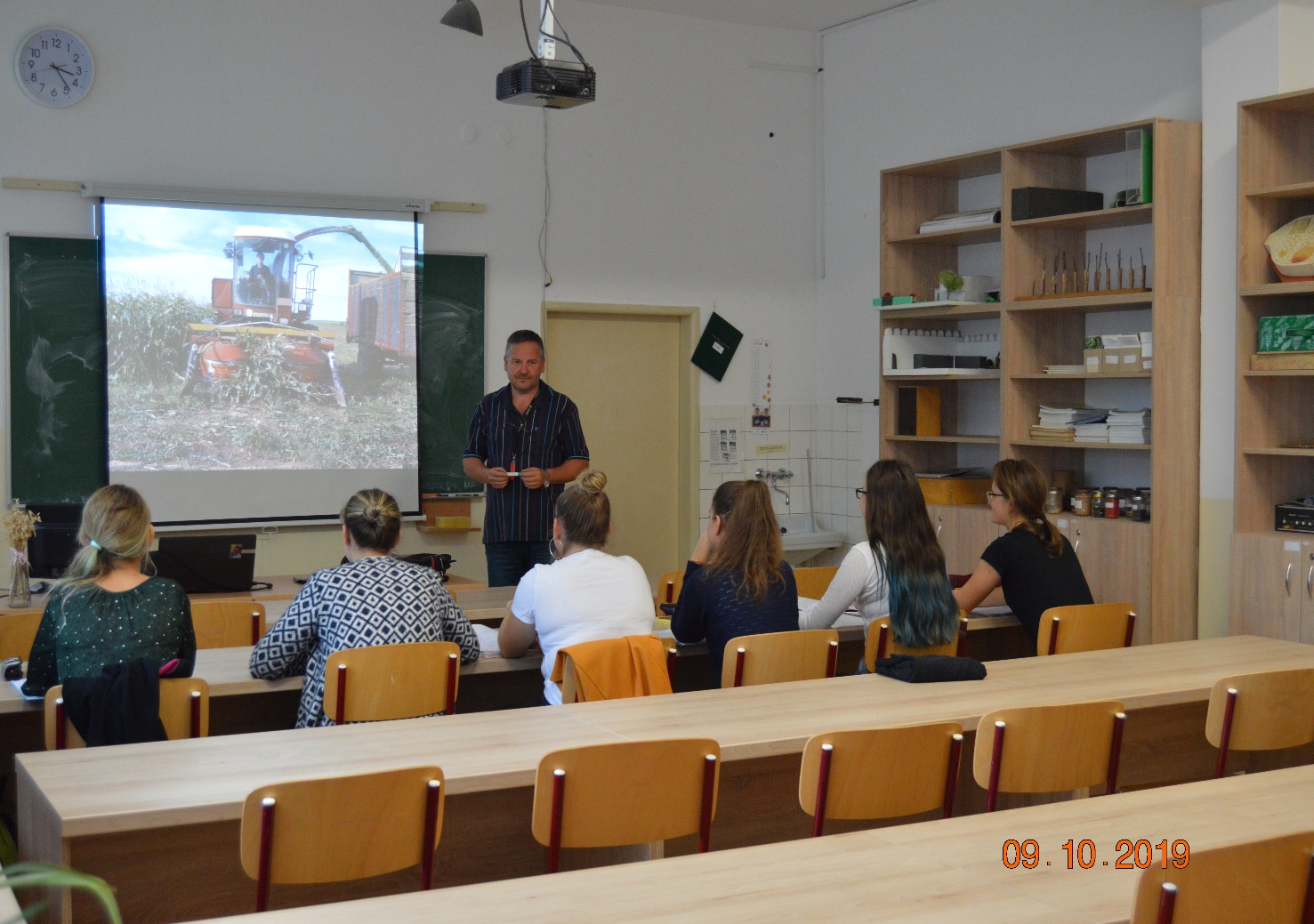 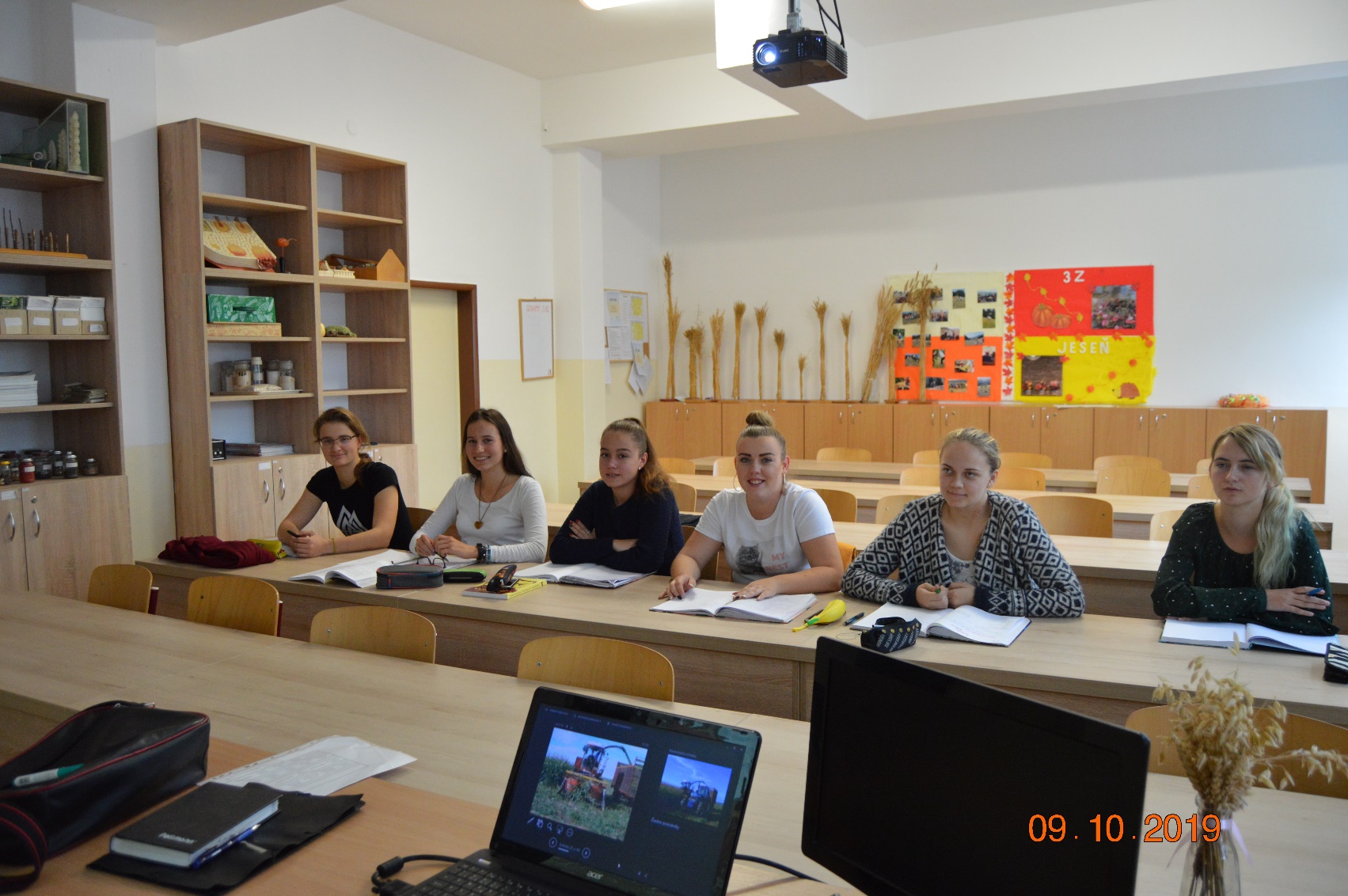 ODBORNÁ UČEBŇA EKONOMIKY, ÚČTOVNÍCTVA, APLIKOVANEJ INFORMATIKY
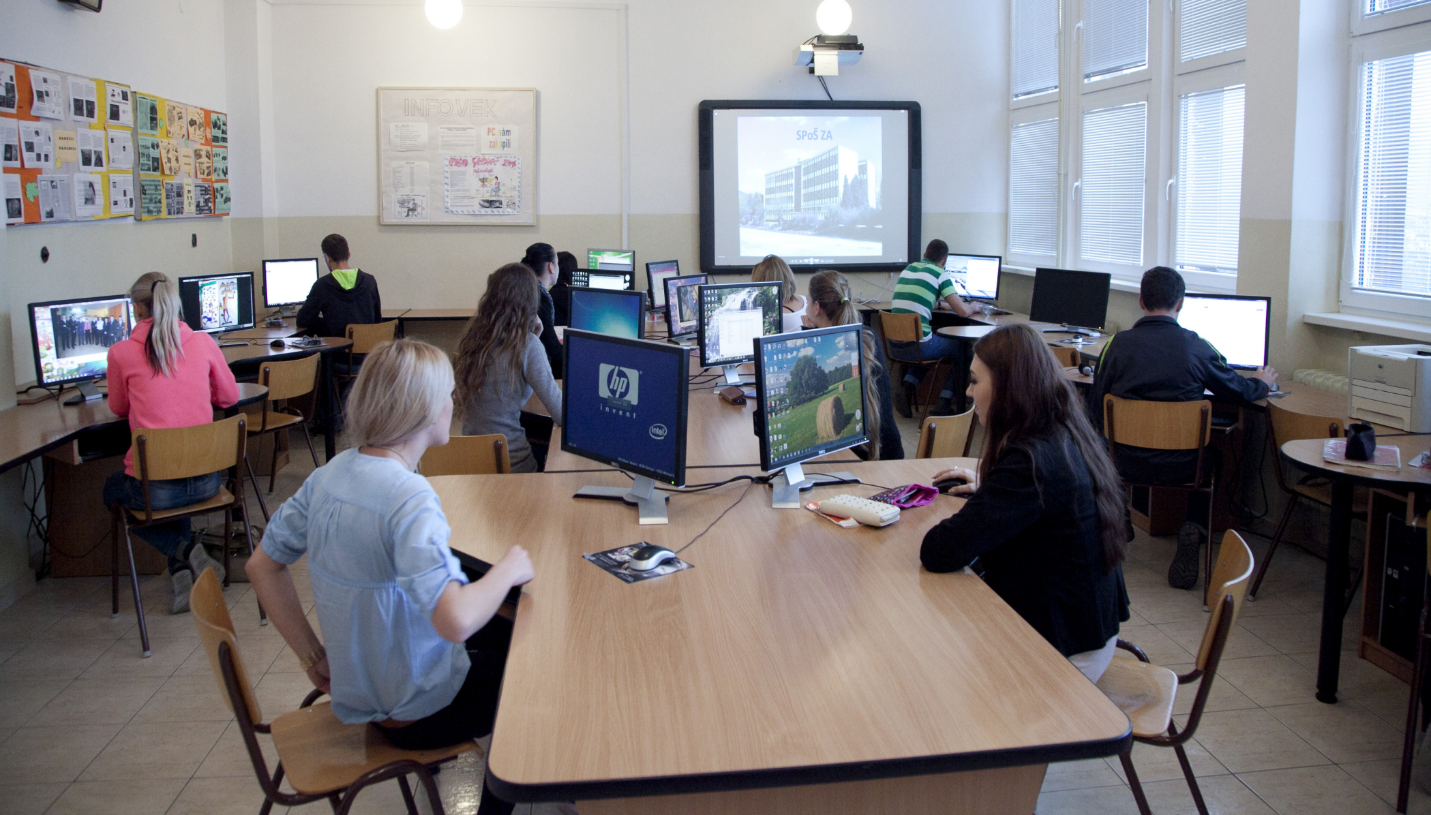 UČEBŇA JAZYKOV
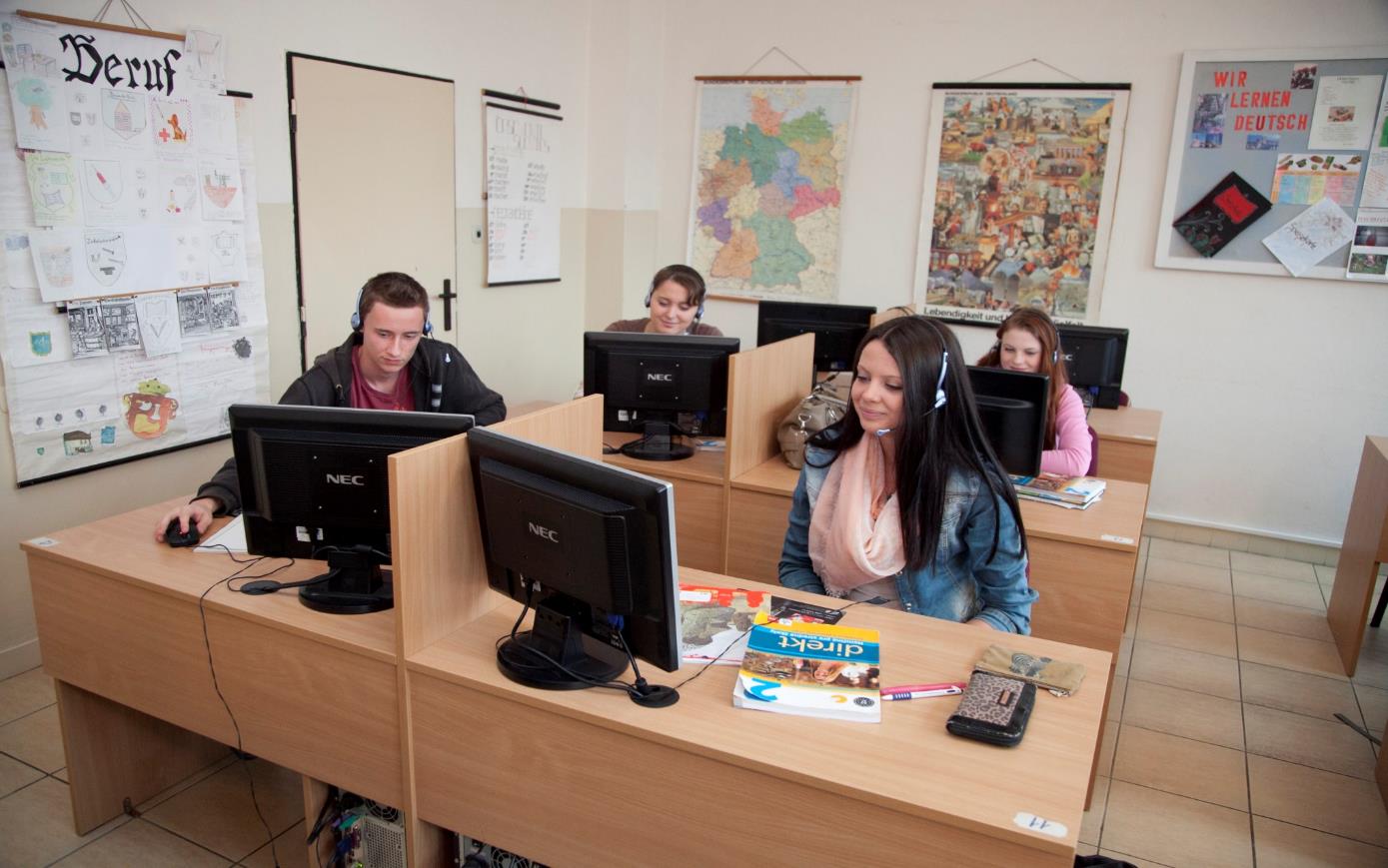 ODBORNÁ UČEBŇA ADMINISTRATÍVY A KOREŠPONDENCIE
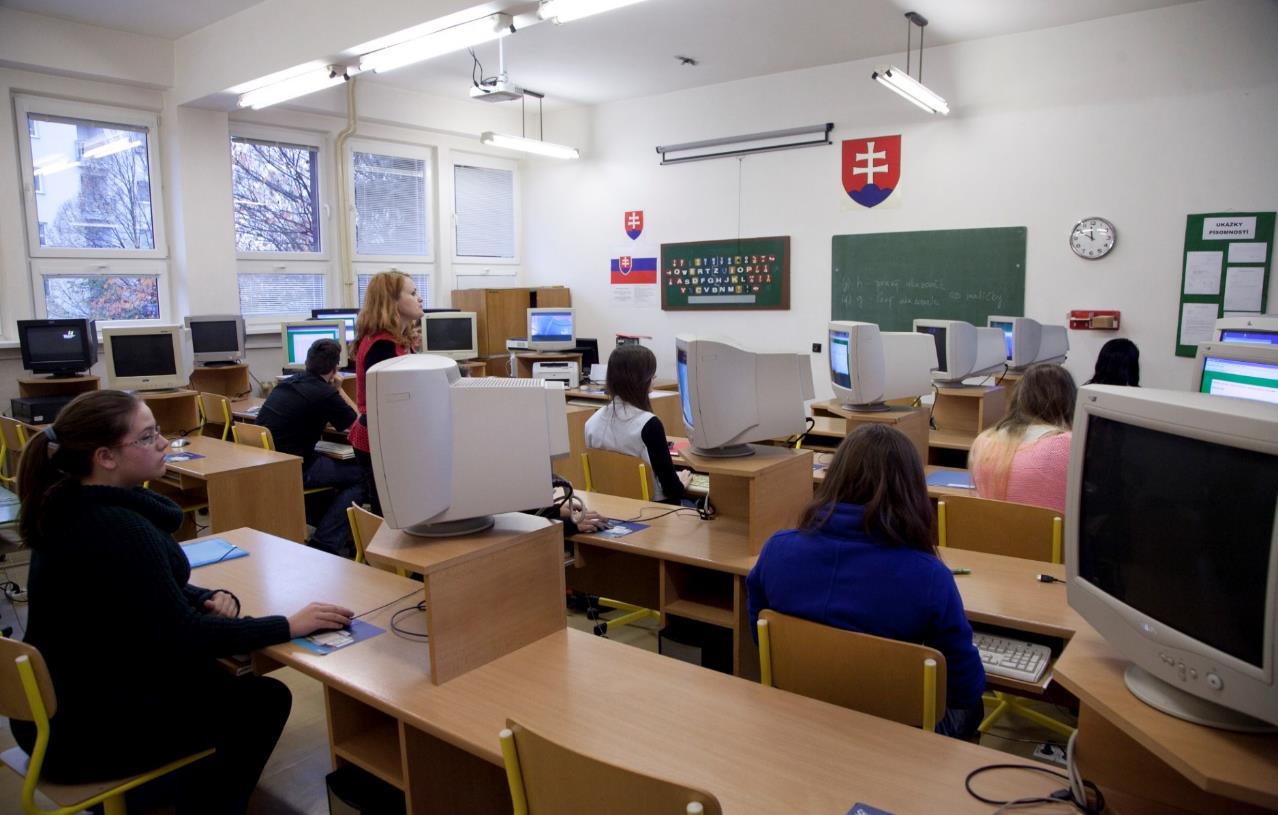 ODBORNÁ UČEBŇA ODBORNEJ PRAXE A VIDIECKEJ TURISTIKY
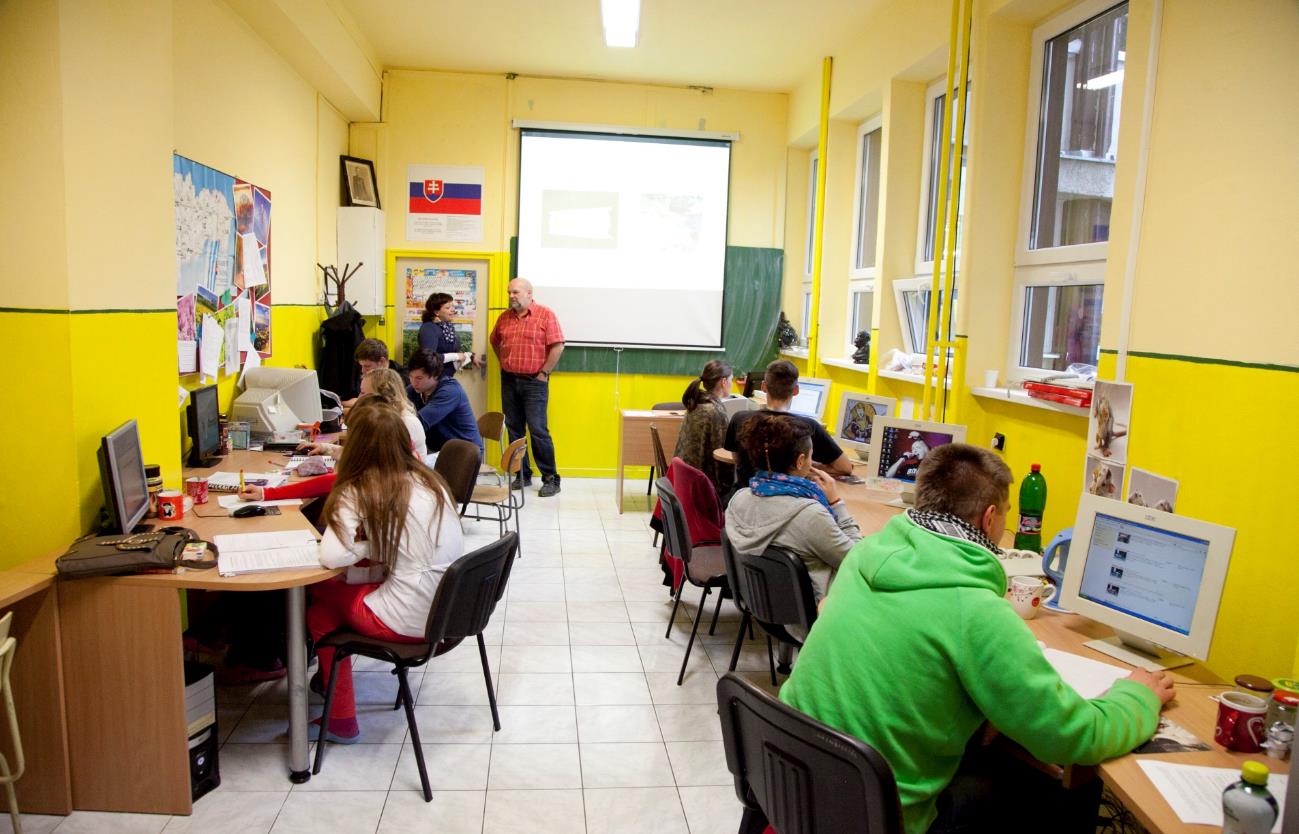 ODBORNÁ UČEBŇA POTRAVINÁRSKEJ TECHNOLÓGIE
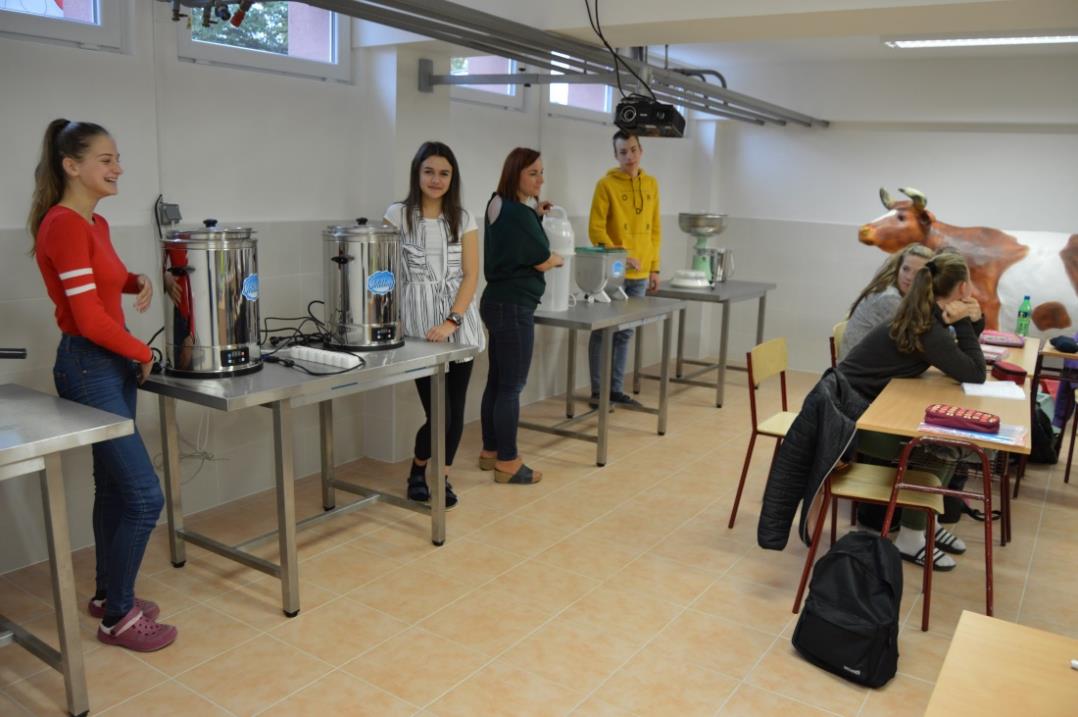 Charakteristika ŠTÚDIA
poskytuje úplné stredné odborné vzdelanie 
je ukončené maturitnou skúškou
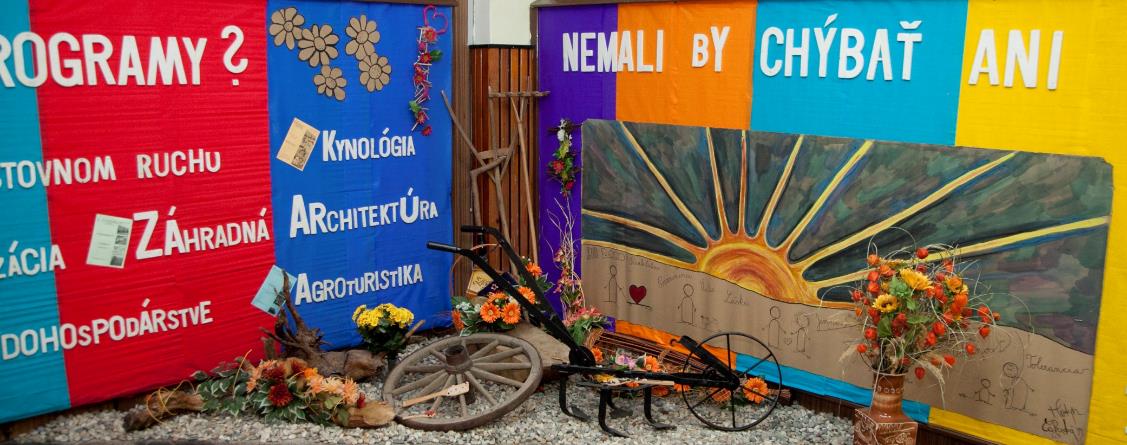 ŠTUDIJNÉ ODBORY - šk. rok 2020/21
Podmienky prijatia na našu školu
Bez prijímacej skúšky:
žiak, ktorý dosiahol v každom predmete samostatne najmenej 90 %  pri celoslovenskom testovaní žiakov 9. ročníka


Ostatní žiaci sú povinní robiť prijímacie skúšky: 
z predmetov SJL a BIO -  v rozsahu učiva ZŠ

Odbor Manažment regionálneho cestovného ruchu a 
                     SJL a MATEMATIKA -  v rozsahu učiva ZŠ

Odbor Potravinárstvo – SJL a Chémia v rozsahu učiva ZŠ
Odbor POTRAVINÁRSTVO:
Zameranie: spracúvanie mlieka
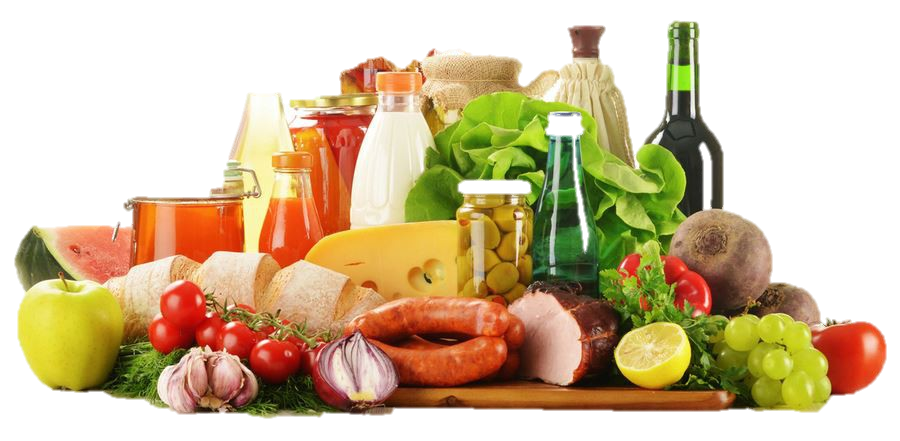 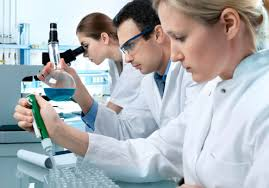 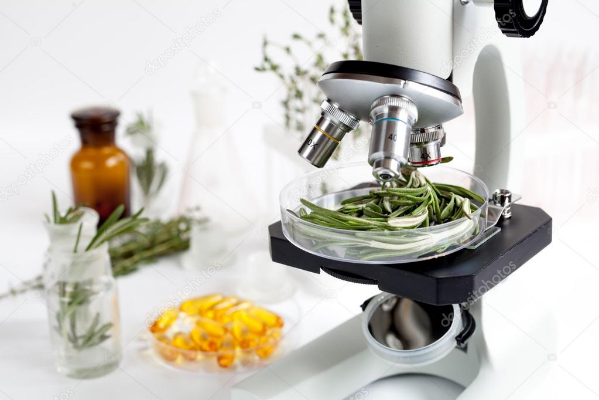 Profilové predmety
1 cudzí jazyk (ANJ, NEJ)
biológia a mikrobiológia
chémia
aplikovaná informatika
technológia potravín
ekonomika 
účtovníctvo
administratíva a korešpondencia
laboratórna technika
hygiena potravín
ochrana biodiverzity
viac ako peniaze
tovaroznalectvo
zdravý spôsob života
automatizácia
analýza potravín
odborná prax
Možnosti uplatnenia absolventov
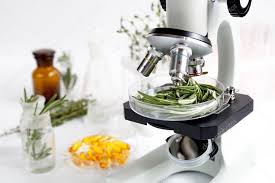 v potravinárskych laboratóriách
na úseku hygieny a potravinárskeho dozoru
v oblasti poradenstva a výživy
distribúcii potravín a výživových doplnkov
v kontrolných orgánoch
v podnikaní v potravinárstve
v gastronómii
vo výskume
v podnikoch potravinárskeho  priemyslu
v oblasti predaja potravín
v špecifických kvalifikovaných službách
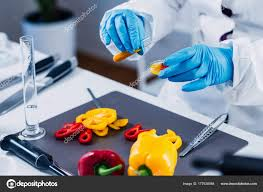 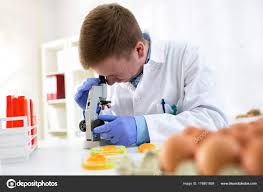 Možnosti ďalšieho vzdelávania
štúdium na VŠ:

Slovenská poľnohospodárska   
     univerzita v Nitre
Univerzita veterinárneho lekárstva a farmácie v Košiciach
fakulta chemickej a potravinárskej   technológie Slovenskej technickej univerzity v Bratislave
na našej škole:
 
3 ročné - vyššie odborné štúdium
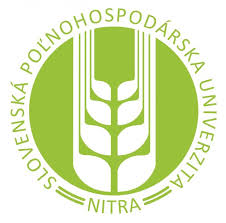 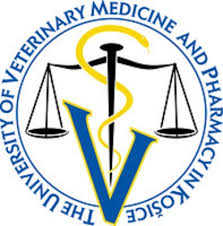 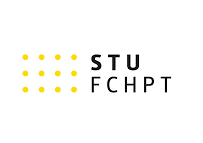 Záhradníctvo, sadovnícka a krajinárska tvorba
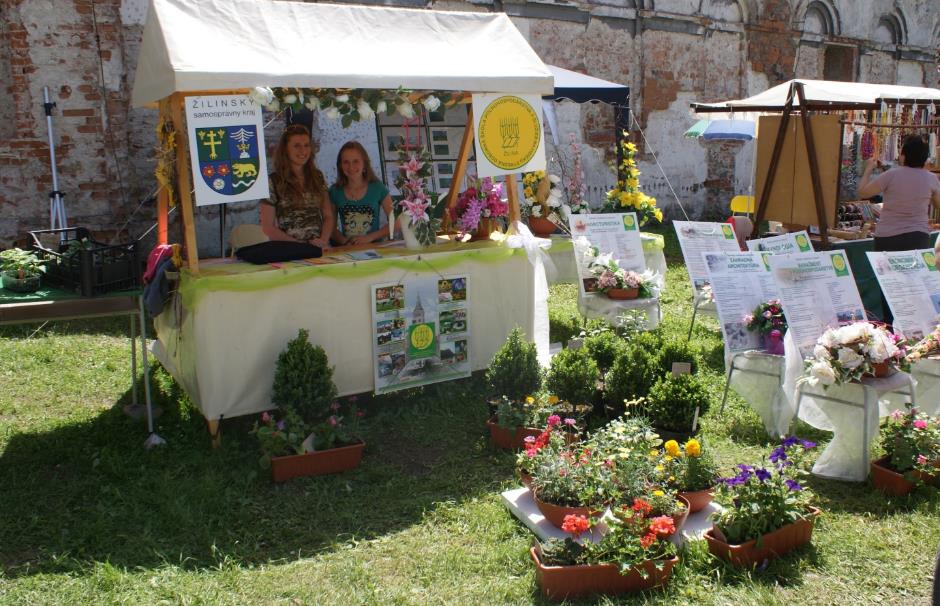 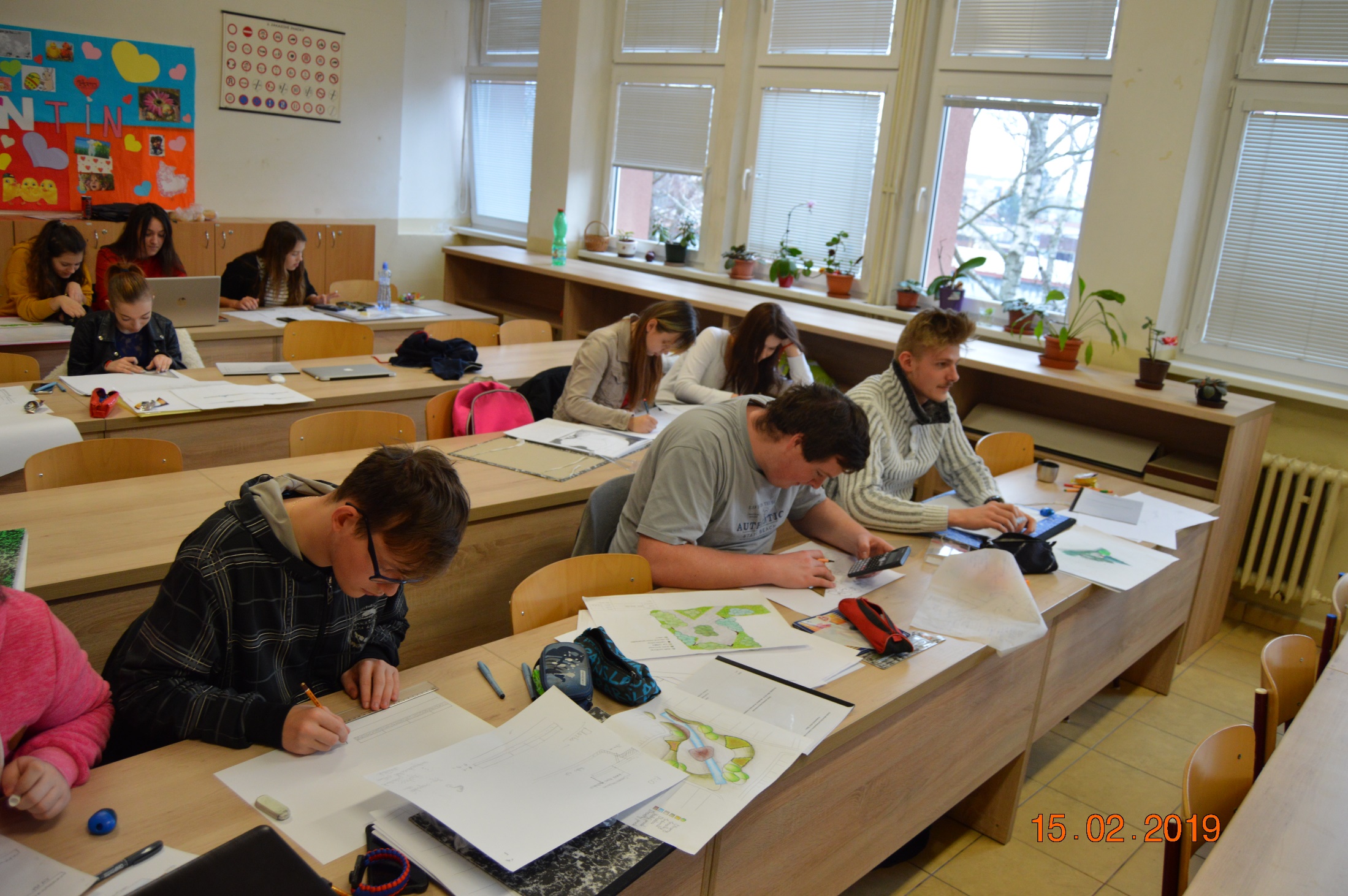 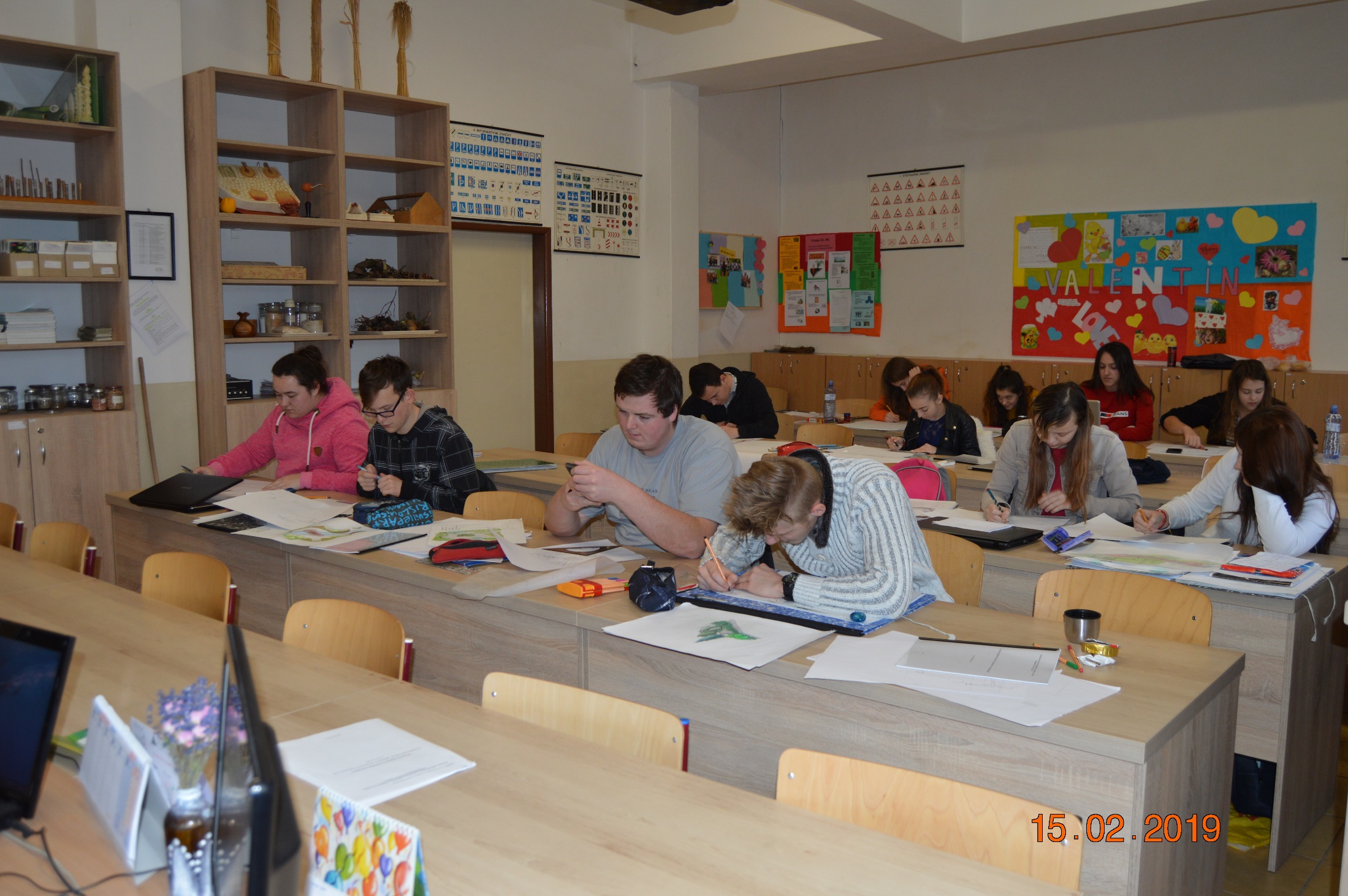 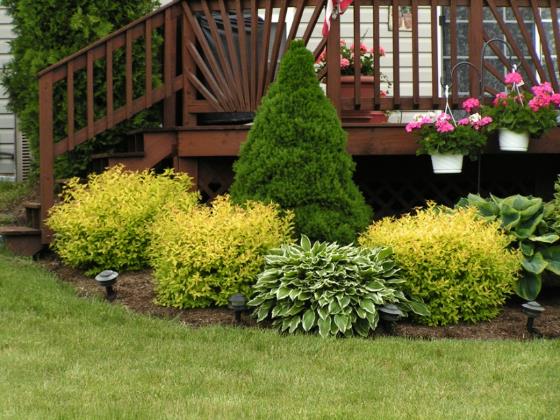 Možnosti uplatnenia:
v súkromných spoločnostiachso záhradníckym zameraním
súkromný podnikateľ v záhradníctve, kvetinárstve
v oblasti projektovania, architektúry záhrad
vo výskume a šľachtení
Spolupráca v ZÁHRADNÍCTVE
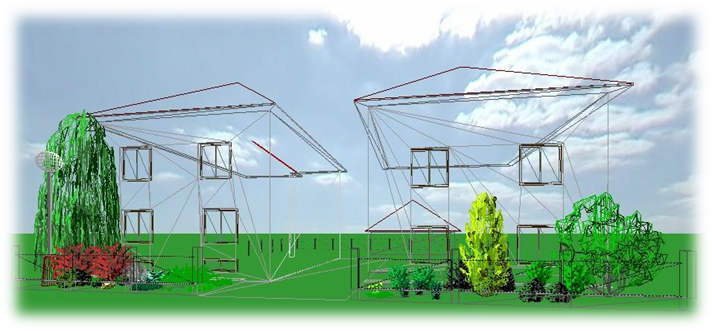 Záhrada Bytča
Ekofit, s. r. o., Kotešová
Záhradníctvo Prieložný Konská
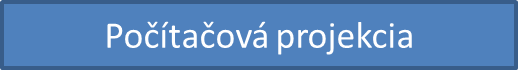 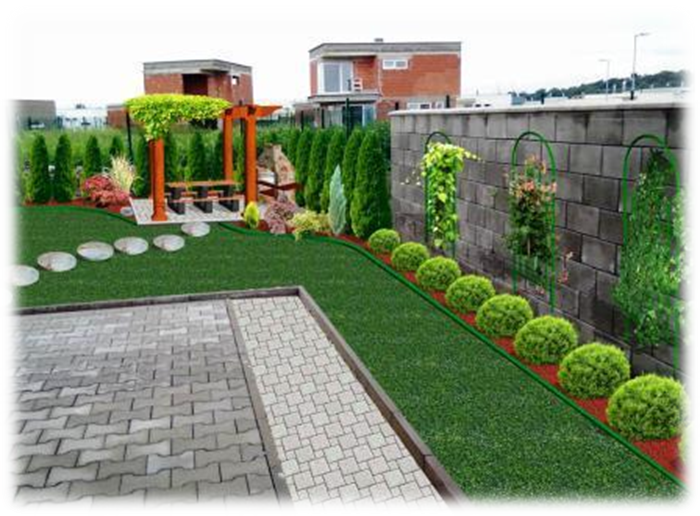 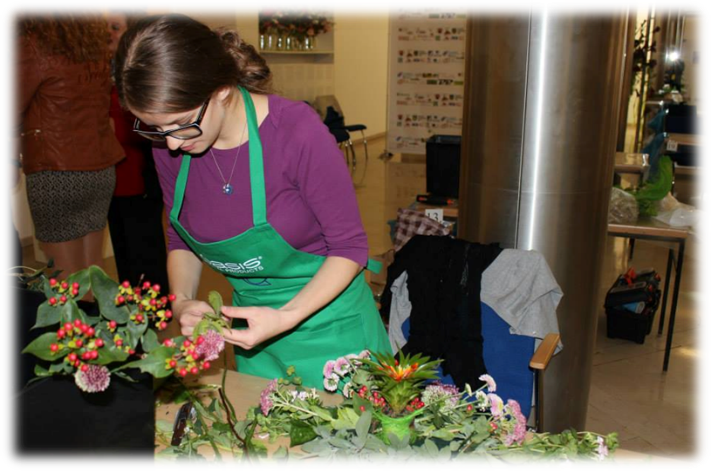 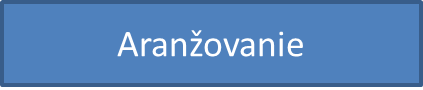 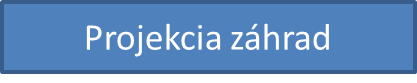 ŠKOLSKÉ CENTRUM ZÁHRADNEJ ARCHITEKTÚRY
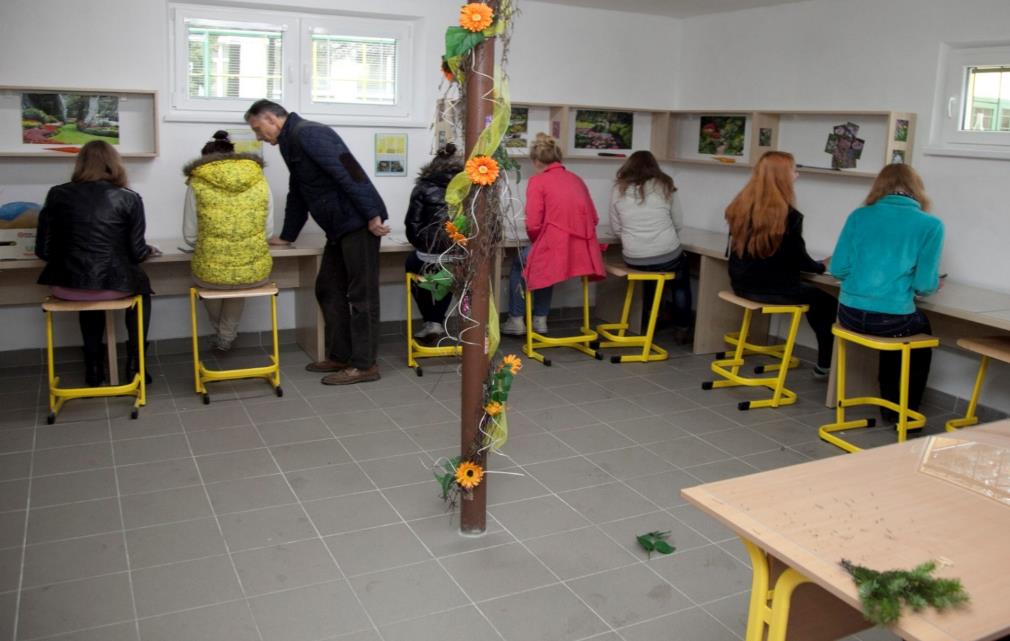 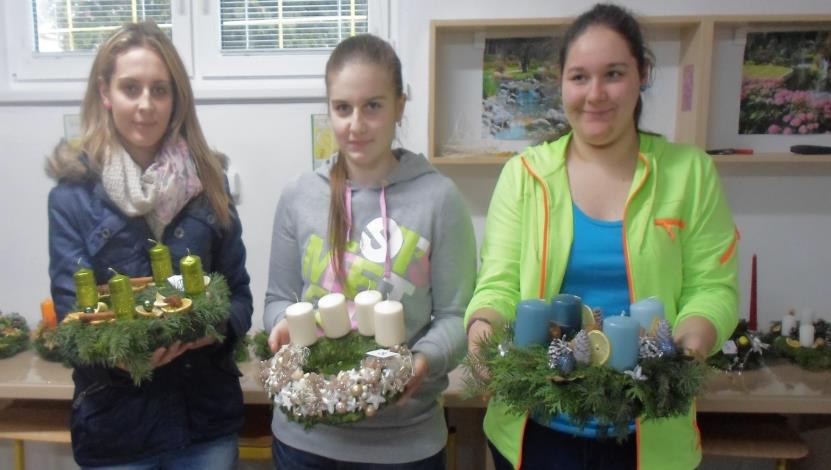 ODBOR: AGROPODNIKANIE
ZAMERANIE:
Kynológia
Poľnohospodársky manažment
Agroturistika
Kynológia
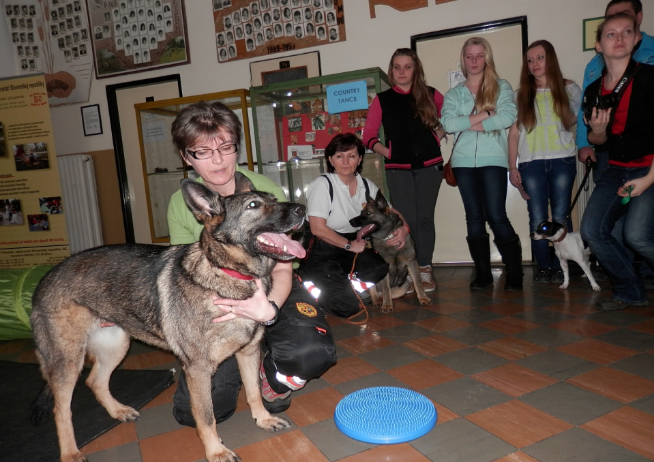 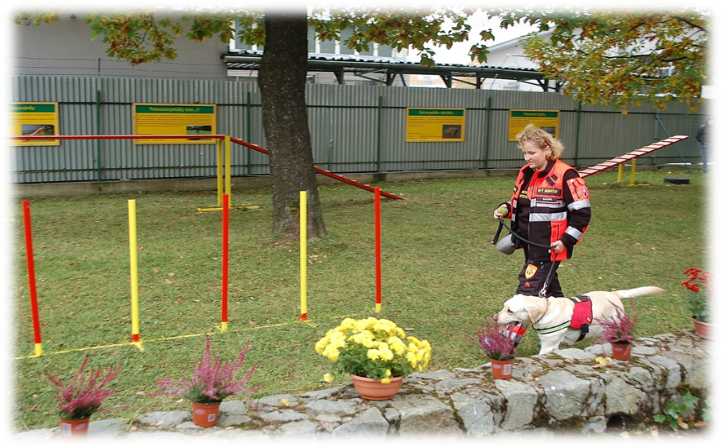 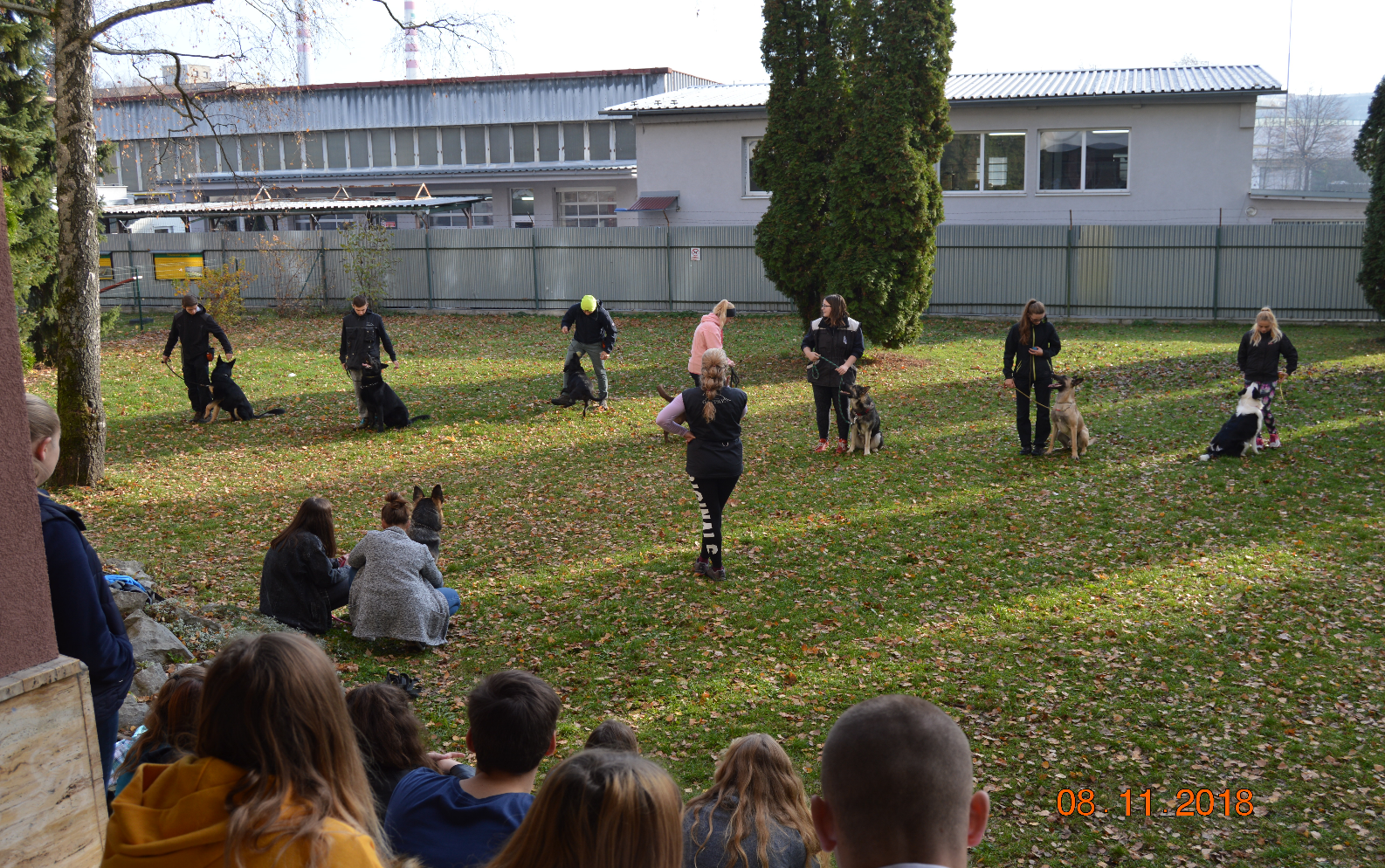 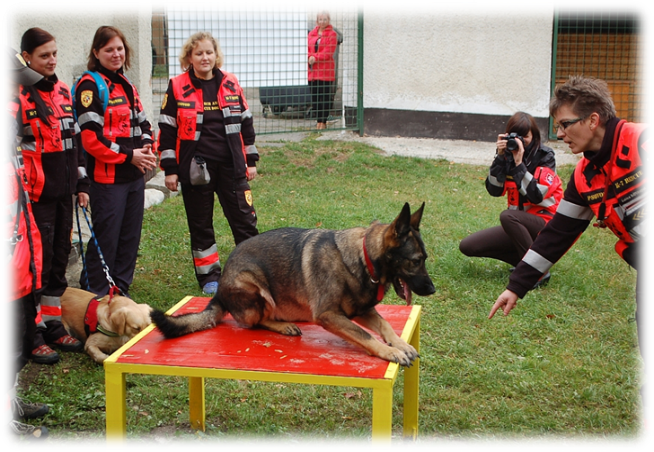 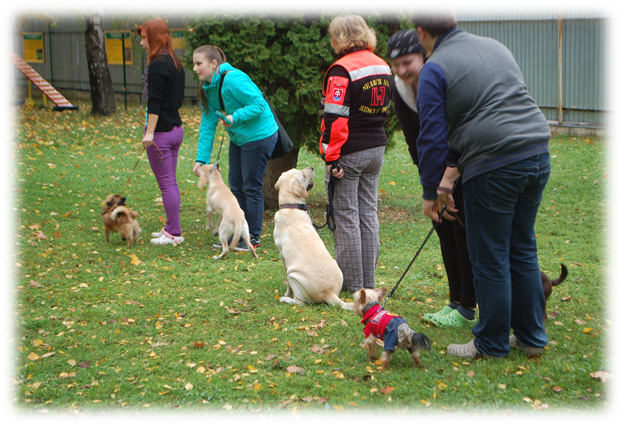 Kynológia
odbor zameraný  
na chov a výcvik psov 

UPLATNENIE v oblasti:
chovu a plemenitby psov
výcviku psov
canisterapie 
v štátnej správe – policajná a vojenská                                                 kynológia
v záchranárskych organizáciách                                                                      a združeniach
pri prevádzkovaní útulkov a hotelov         
     pre  psov
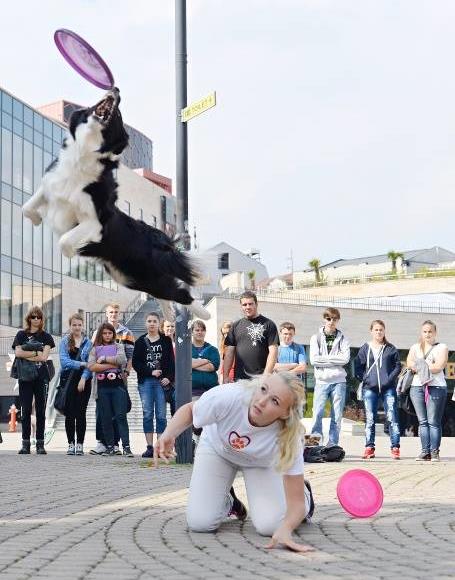 Spolupráca
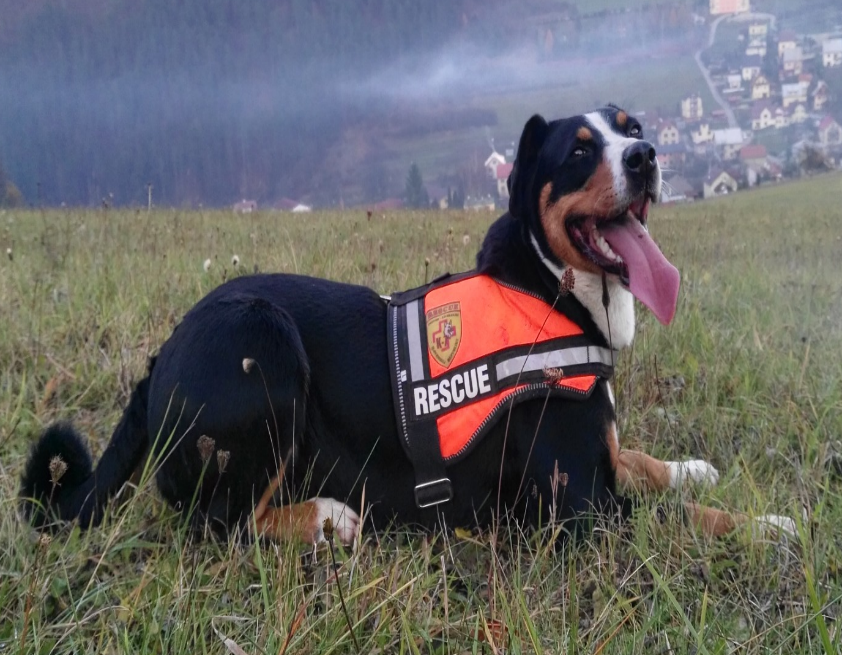 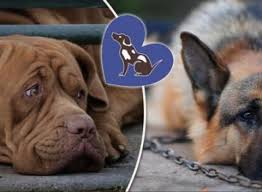 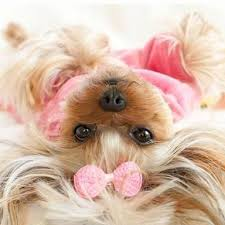 ŠKOLSKÉ CENTRUM KYNOLÓGIE
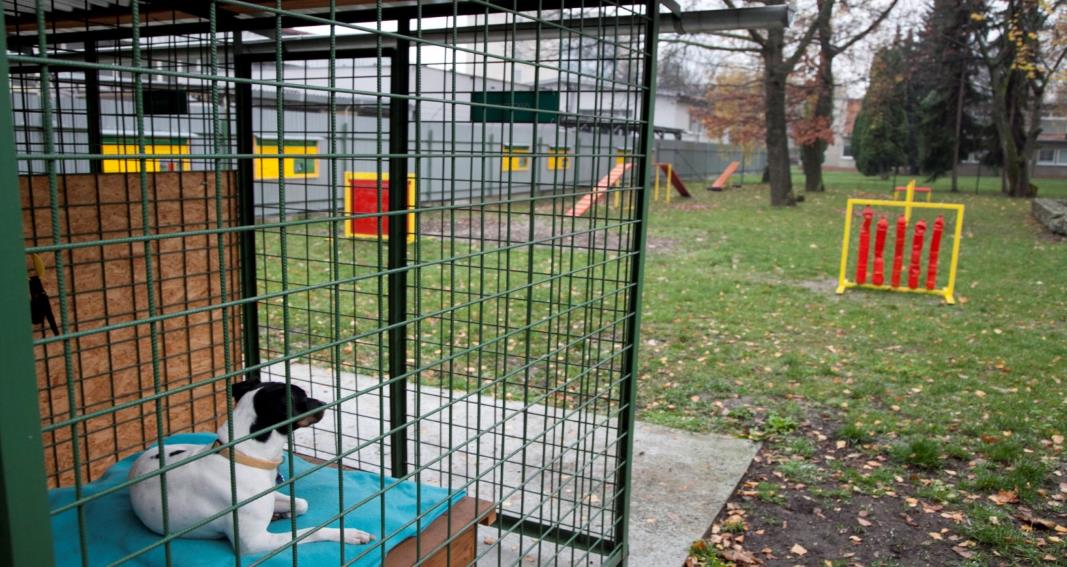 Škola sa stala Centrom odborného vzdelávania a prípravy v kynológii pre Žilinský kraj
POĽNOHOSPODÁRSKY MANAŽMENT
Možnosti uplatnenia:
v štátnych a súkromných firmách poľnohospodárskej a potravinárskej výroby
na ekonomických úsekoch firiem
v štátnej správe – ochrana životného prostredia
v službách spojených s agroturistikou
    a cestovných ruchom
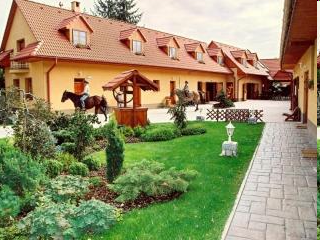 AGROTURISTIKA Možnosti uplatnenia:
v agroturistike
v štátnej správe – ochrana životného prostredia 
v mimorezortných súkromných a štátnych firmách
na ekonomických úsekoch firiem
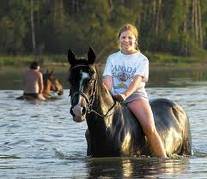 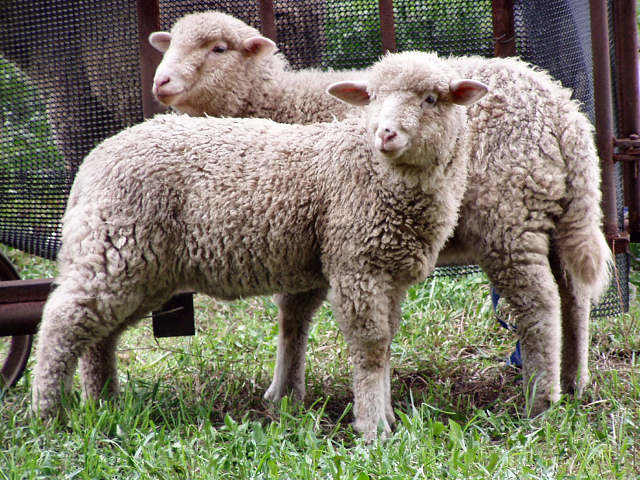 Možnosti uplatnenia:
v turistických informačných centrách
 v rekreačných a ubytovacích zariadeniach
 ako samostatný podnikateľ v agroturistike
 v sprievodcovskej činnosti a iných službách spojených s agroturistikou a cestovným ruchom
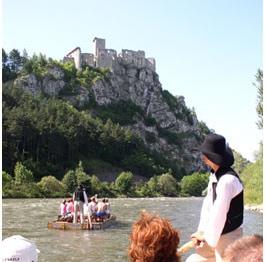 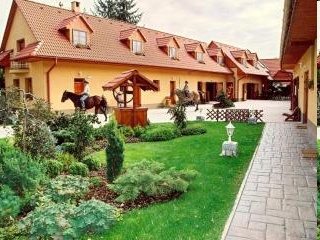 Spolupráca v agroturistike
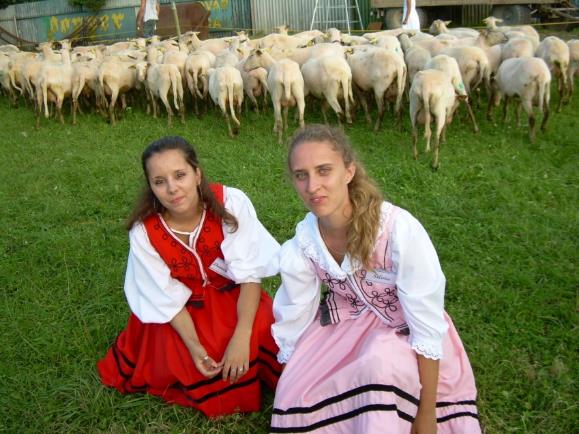 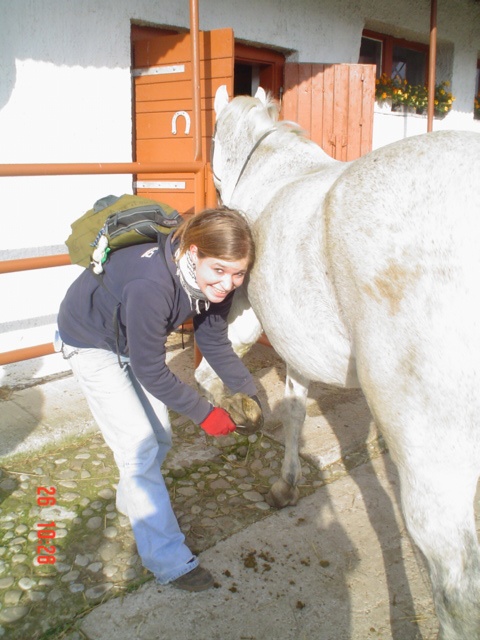 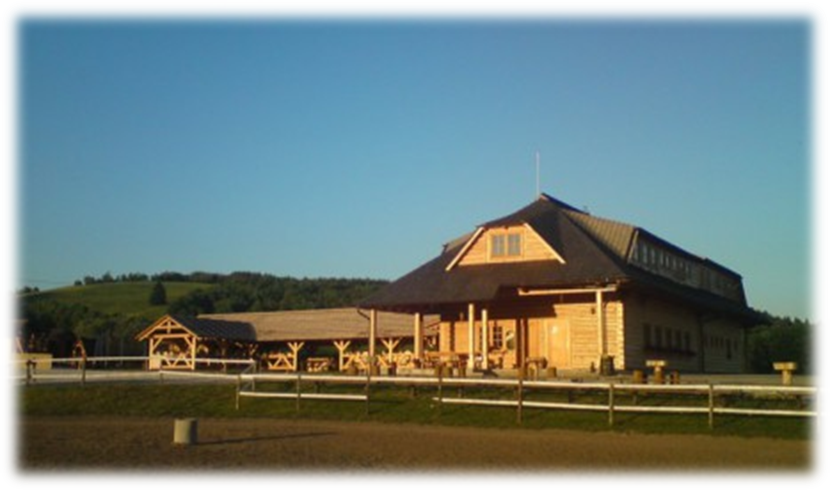 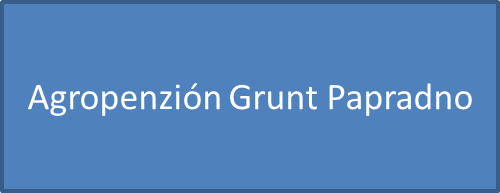 Veterinárstvo
Uplatnenie:
vo veterinárnych liečebných zariadeniach
vo veterinárnom výskume
na úseku hygienickej a veterinárnej kontroly
v podnikoch potravinárskeho priemyslu
špecifických kvalifikovaných službách
v podnikoch poľnohospod. výroby a služieb
v predajniach drobnochovu
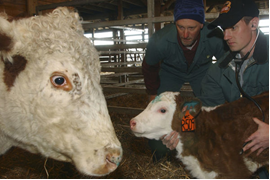 Spolupráca :
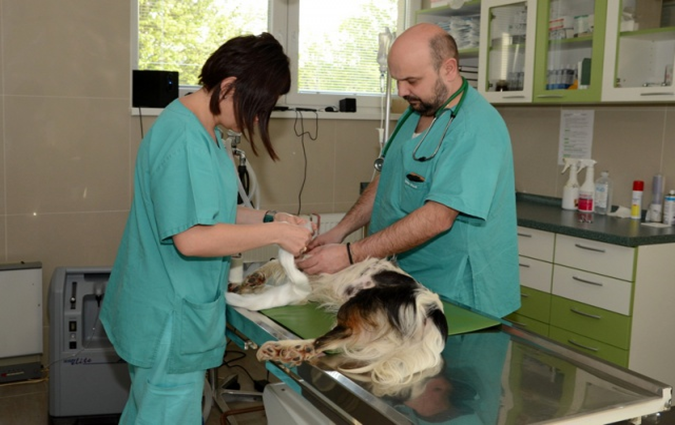 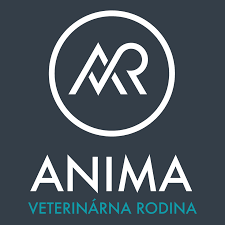 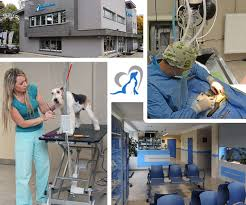 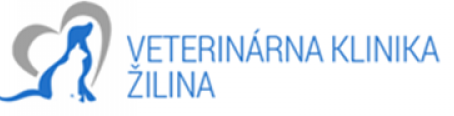 Manažment regionálneho cestovného ruchu
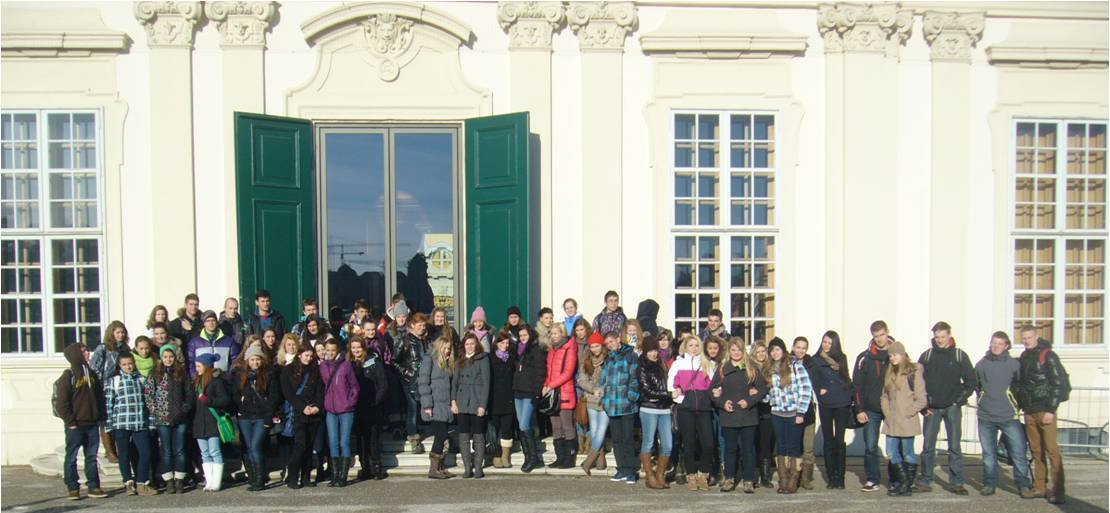 Exkurzia Viedeň
Manažment regionálneho cestovného ruchu
Možnosti uplatnenia:

v cestovných kanceláriách, agentúrach
v turistických informačných centrách
v kúpeľných, rekreačných a ubytovacích zariadeniach
v sprievodcovskej činnosti
samostatný podnikateľ v cestovnom ruchu
Spolupráca:
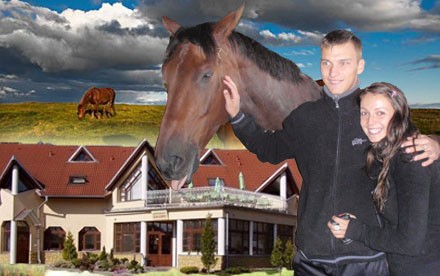 Považské múzeum v Žiline
Cestovná kancelária Saturn
Jednota dôchodcov Slovenska
Agropenzión Grunt, Papradno
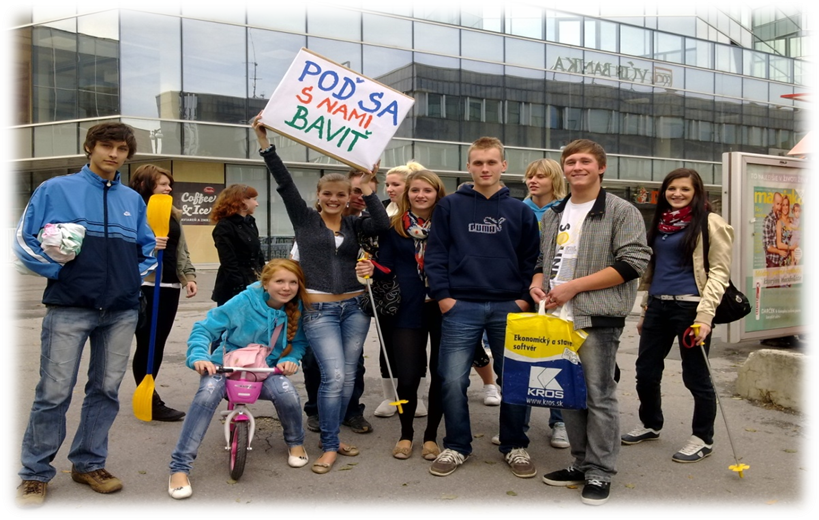 Študentská spoločnosť  „Podnikanie v cestovnom ruchu“
Vidiecka turistika vyššie odborné štúdium - pomaturitné štúdium
Dĺžka vzdelávania a prípravy:             3 roky
Spôsob ukončenia štúdia: absolventská skúška
Doklad o vzdelaní: absolventský diplom
titul “diplomovaný špecialista” so skratkou “DiS“; 
titul sa uvádza za priezviskom
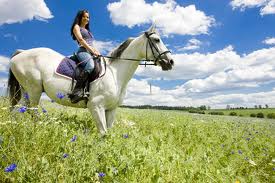 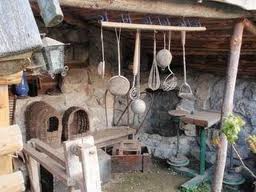 ZO ŽIVOTA
 NAŠEJ ŠKOLY
Deň životného prostredia
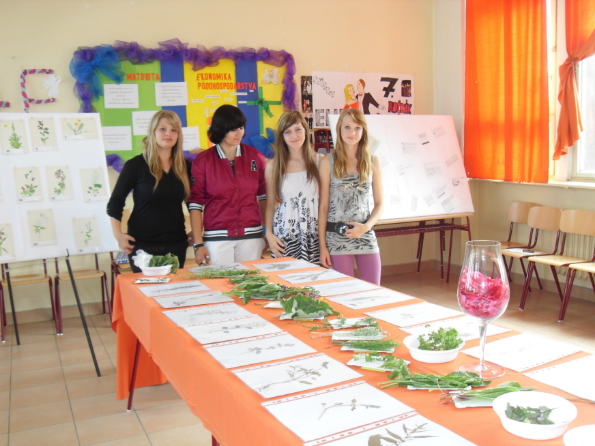 V rámci environmentálnej výchovy sa každoročne organizuje 
   Deň životného prostredia.
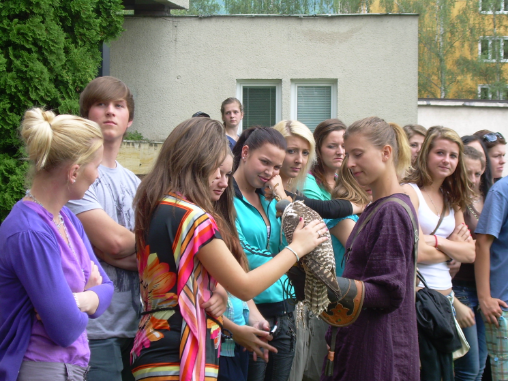 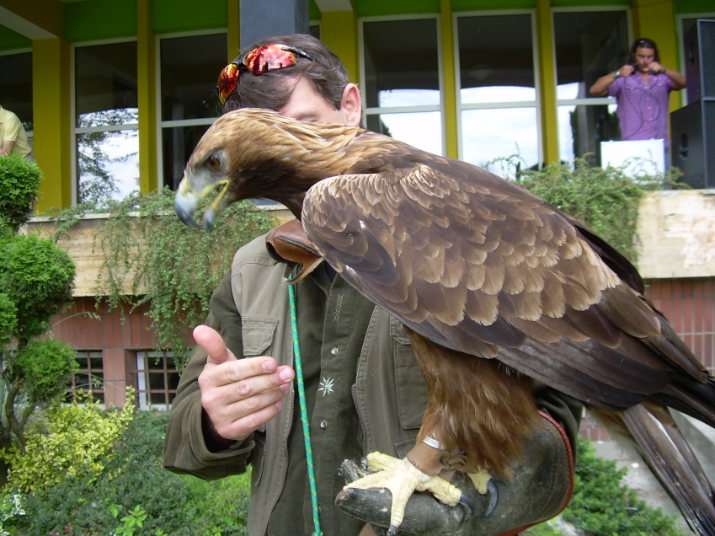 Súťaž MLADÝ EKOFARMÁR
Každoročne sa naši študenti zúčastňujú školského, krajského aj celoslovenského kola          s poprednými umiesteniami.
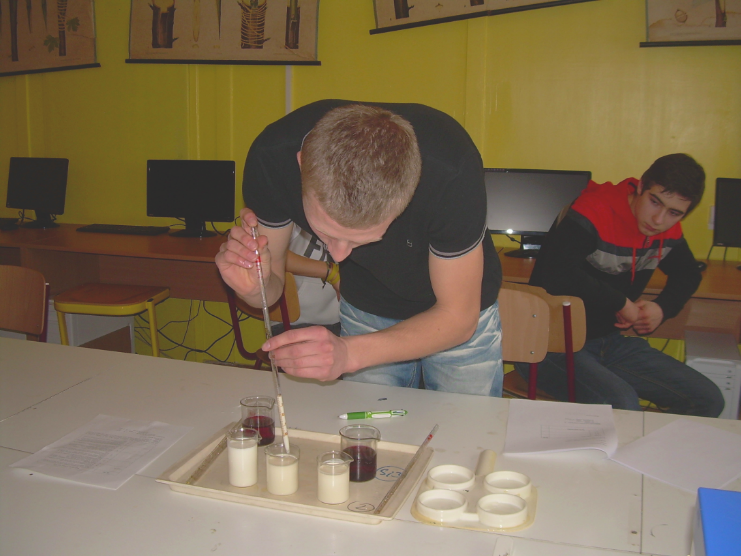 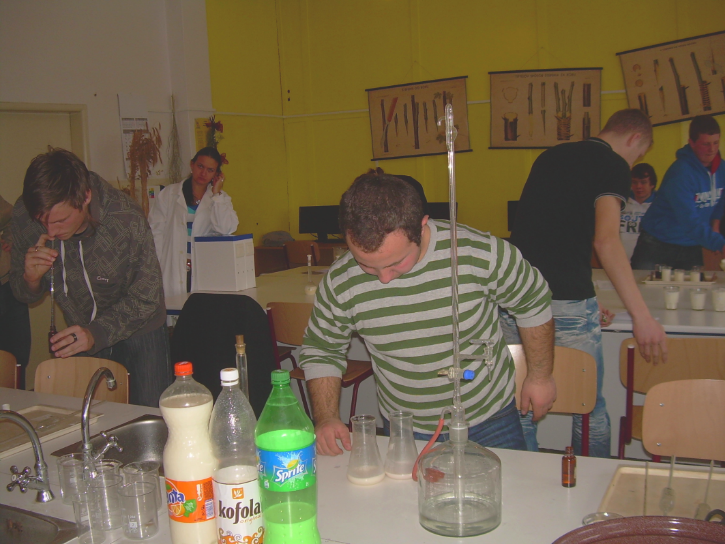 Junior Achievement Slovensko
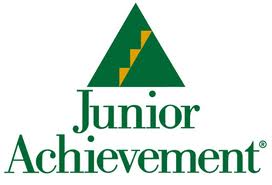 Študenti majú možnosť vyskúšať si podnikanie              v študentskej spoločnosti              v rámci predmetov:

Aplikovaná ekonómia 
Podnikanie  v cestovnom ruchu
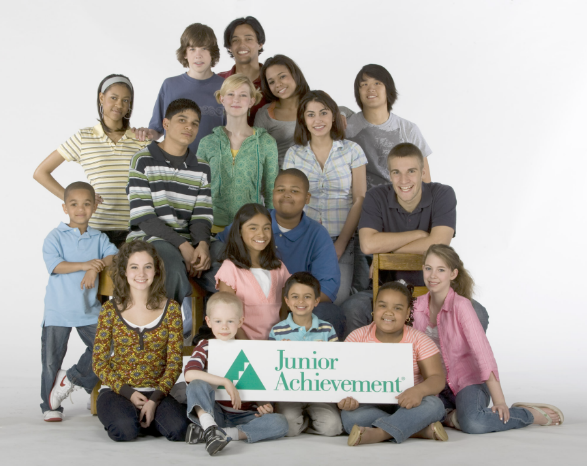 [Speaker Notes: Džúnior ačívment]
Výstava JARNÁ KRÁSA
sme spoluorganizátorom výstavy Jarná krása, ktorá sa uskutočňuje v areáli Budatínskeho hradu
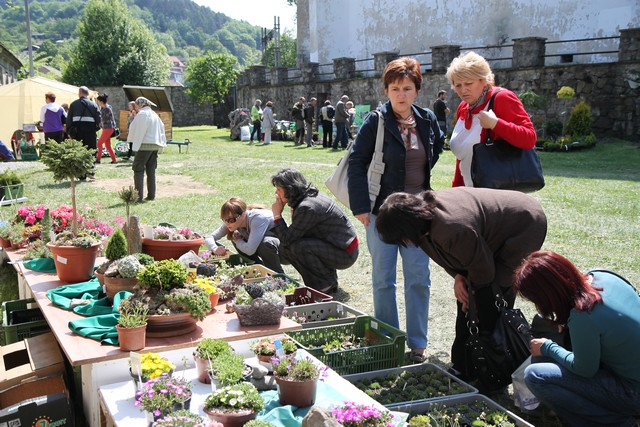 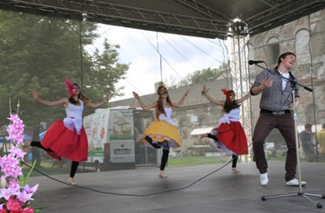 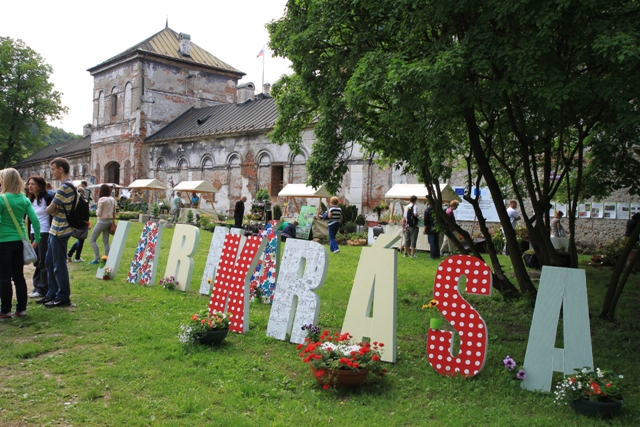 Floristická súťaž VICTORIA REGIA
Účasť žiakov na  prestížnej floristickej súťaži VICTORIA REGIA
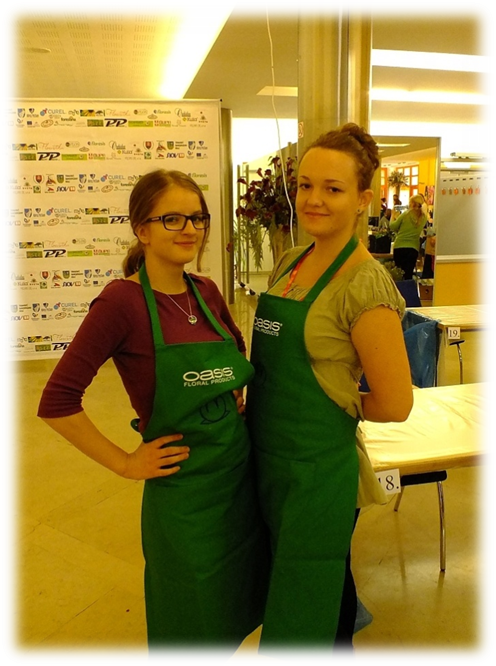 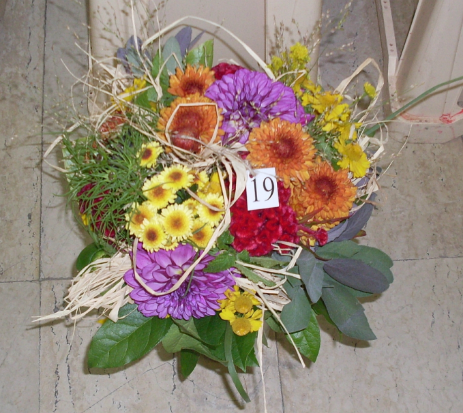 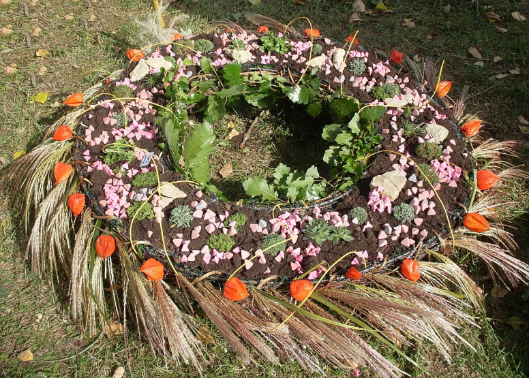 Sprievodcovský kurz
Pre študentov 4. ročníka študijných odborov:
manažment regionálneho cestovného ruchu
 vidiecka turistika

Rozsah kurzu: 60 h
Získané vzdelanie: sprievodcovské osvedčenie v CR
Výhody: možnosť ďalšieho uplatnenia sa v CR, sprievodca doma aj v zahraniční
EUROPEAN QUADRILLE DANCE FESTIVAL
každoročne sa zúčastňujeme európskeho tanečného festivalu European Quadrille Dance Festival - ŠTVORYLKY
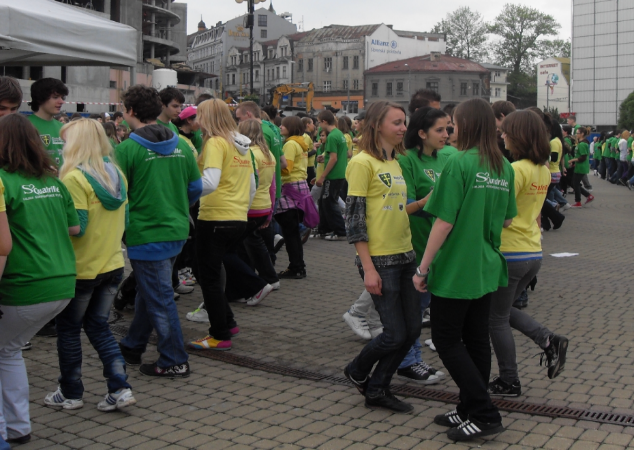 [Speaker Notes: Juropen qadril daens festivl]
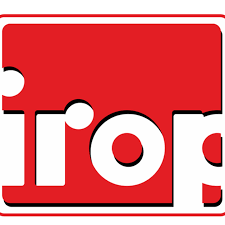 PROJEKT - IROP Integrovaný regionálny operačný program 2014 – 2020
modernizácia odborného vzdelávania našej školy
predmetom sú stavebné úpravy objektov :
vytvorenie novej veterinárnej učebne
vytvorenie nových sociálnych priestorov pre osoby          s obmedzenou schopnosťou pohybu
doplnenie technického vybavenia učebne anglického jazyka a učebne nemeckého jazyka
- jazyková učebňa nemeckého jazyka - doplnenie technického  vybavenia

Celková odhadovaná hodnota bez DPH: 238 000 EUR
Podrobnejšie informácie na webovej stránke školy
www.spospredza.edu.sk
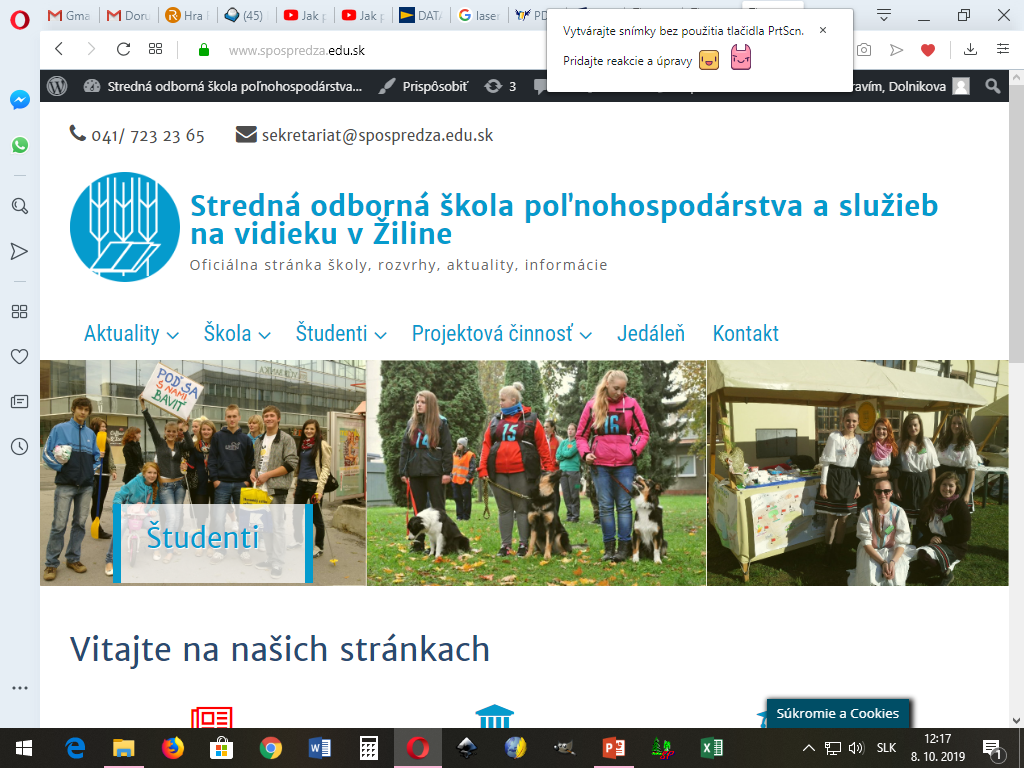 ĎakujemE  za pozornosť
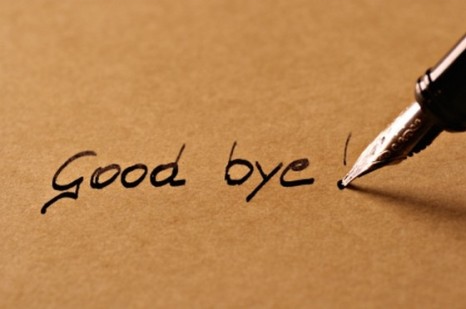